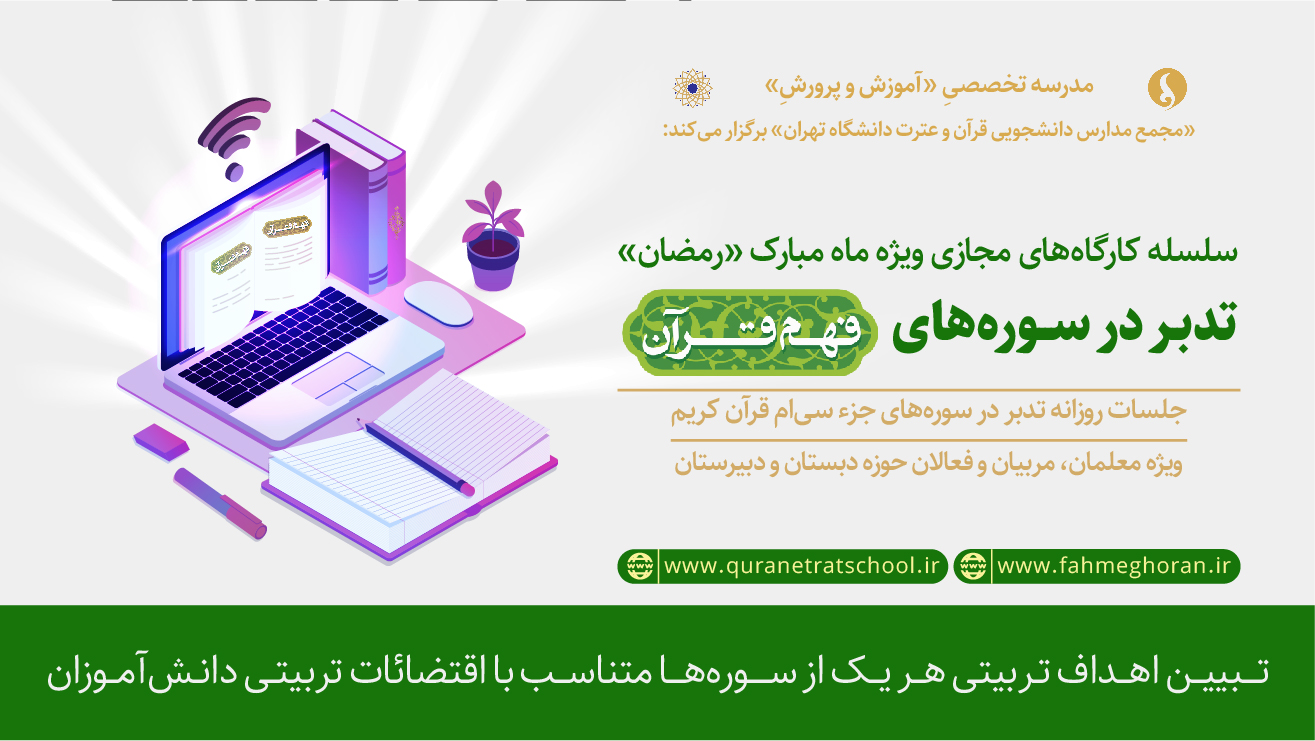 جلساات تدبر در سوزه های فعم قرآن........ ماه مبارک رمضان 98
سوره مبارکه حمد
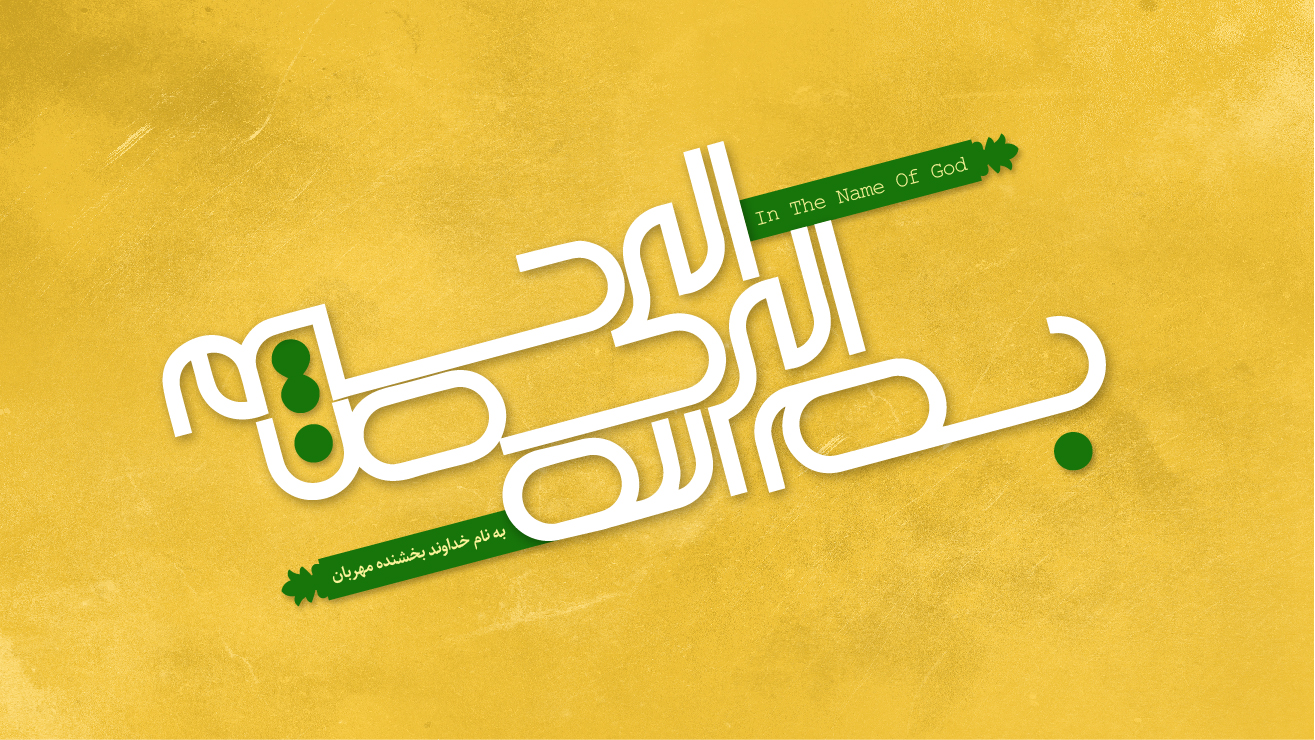 سوره مبارکه اعلی
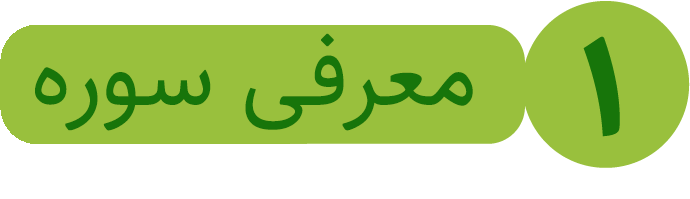 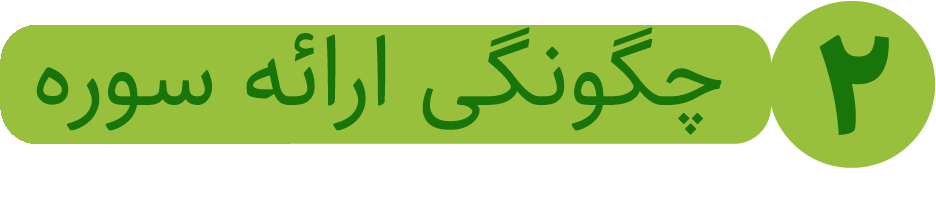 سوره مبارکه اعلی
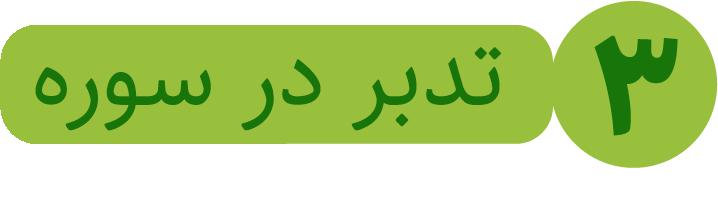 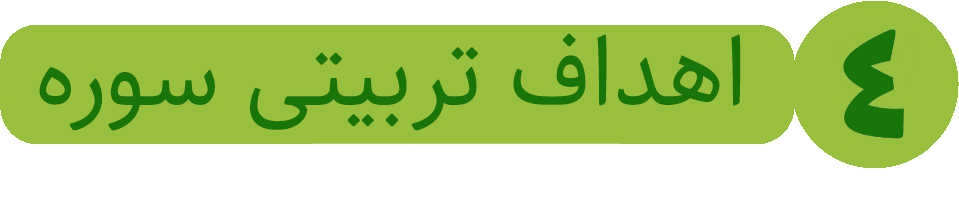 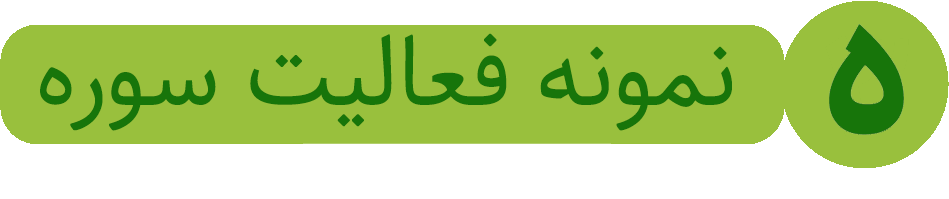 سوره مبارکه اعلی
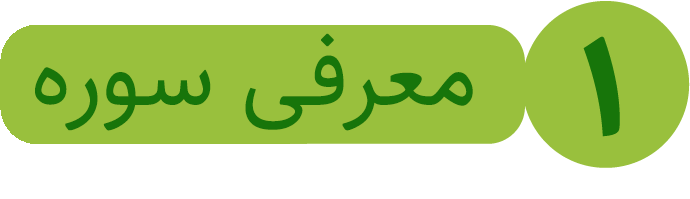 بِسْمِ اللَّهِ الرَّحْمَنِ الرَّحِیم
سَبِّحِ اسْمَ رَبِّکَ الأعْلَى ﴿١﴾ 
الَّذِی خَلَقَ فَسَوَّى ﴿٢﴾ 
وَالَّذِی قَدَّرَ فَهَدَى ﴿٣﴾ 
وَالَّذِی أَخْرَجَ الْمَرْعَى ﴿٤﴾
فَجَعَلَهُ غُثَاءً أَحْوَى ﴿٥﴾
سوره مبارکه اعلی
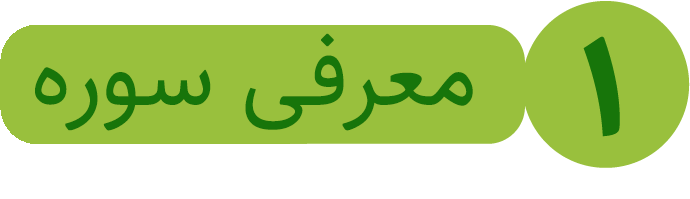 سَنُقْرِئُکَ فَلا تَنْسَى ﴿٦﴾ 
إِلا مَا شَاءَ اللَّهُ إِنَّهُ یَعْلَمُ الْجَهْرَ وَمَا یَخْفَى ﴿٧﴾ 
وَنُیَسِّرُکَ لِلْیُسْرَى ﴿٨﴾ 
فَذَکِّرْ إِنْ نَفَعَتِ الذِّکْرَى ﴿٩﴾
سَیَذَّکَّرُ مَنْ یَخْشَى ﴿١٠﴾
وَیَتَجَنَّبُهَا الأشْقَى ﴿١١﴾
الَّذِی یَصْلَى النَّارَ الْکُبْرَى ﴿١٢﴾ 
ثُمَّ لا یَمُوتُ فِیهَا وَلا یَحْیَا ﴿١٣﴾
سوره مبارکه اعلی
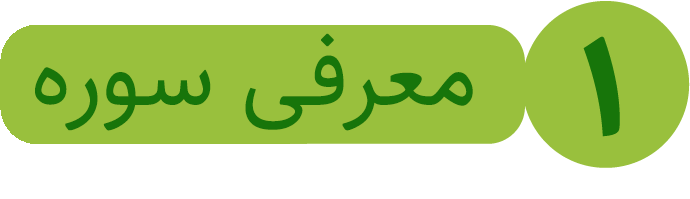 قَدْ أَفْلَحَ مَنْ تَزَکَّى ﴿١٤﴾ 
وَذَکَرَ اسْمَ رَبِّهِ فَصَلَّى ﴿١٥﴾ 
بَلْ تُؤْثِرُونَ الْحَیَاةَ الدُّنْیَا ﴿١٦﴾ 
وَالآخِرَةُ خَیْرٌ وَأَبْقَى ﴿١٧﴾ 
إِنَّ هَذَا لَفِی الصُّحُفِ الأولَى ﴿١٨﴾
صُحُفِ إِبْرَاهِیمَ وَمُوسَى ﴿١٩﴾
سوره مبارکه اعلی
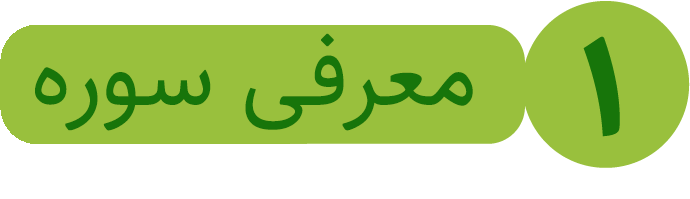 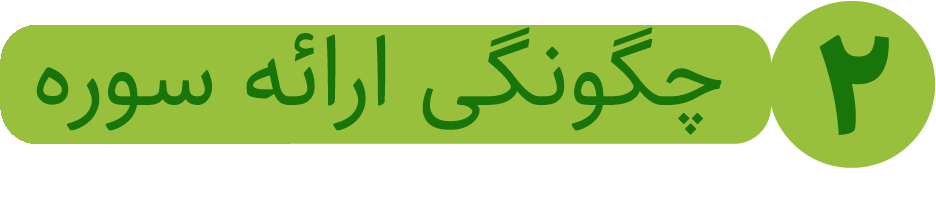 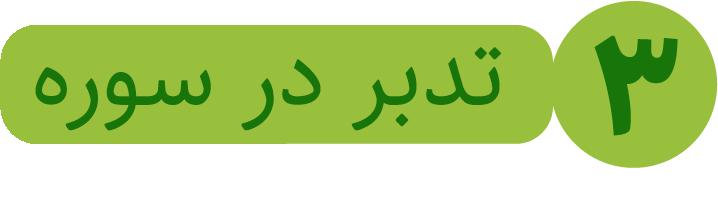 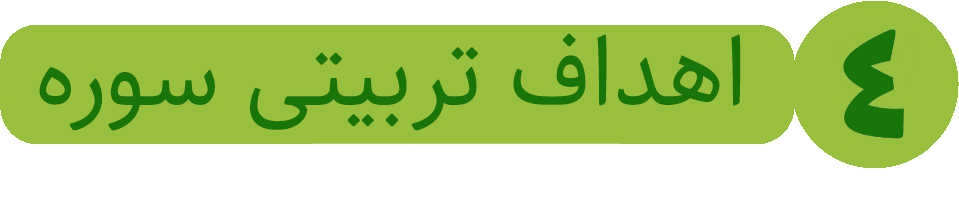 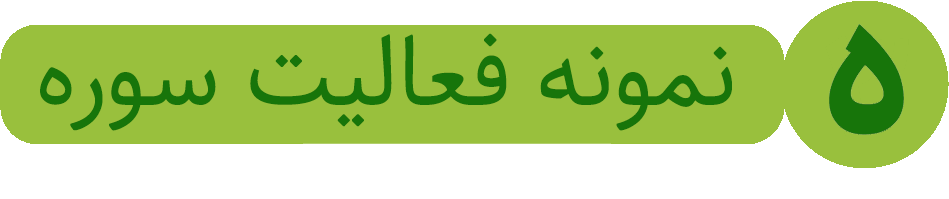 سوره مبارکه اعلی
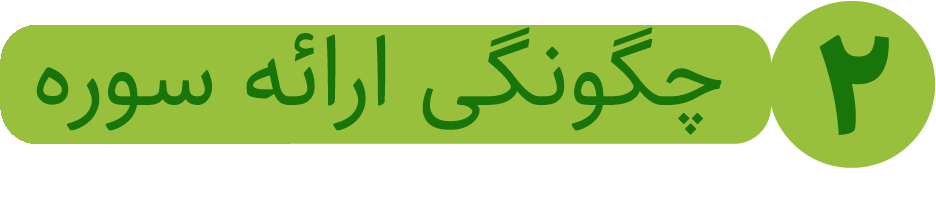 سوره‌ای برای خاصیت‌دار شدن
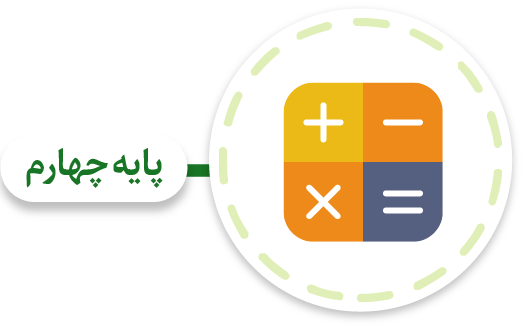 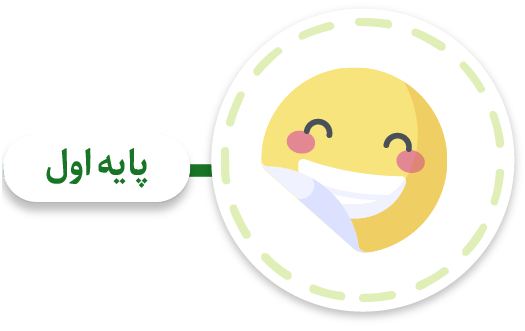 رجوع همراه با پذیرش به یک منبع یا مرجع برای ارتقای خاصیت
مشاهده هماهنگی و تعادل مخلوقات در چرخه‌های حیات
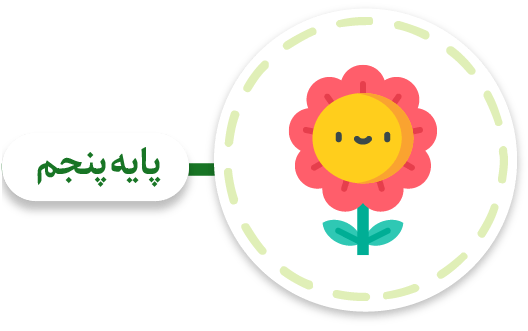 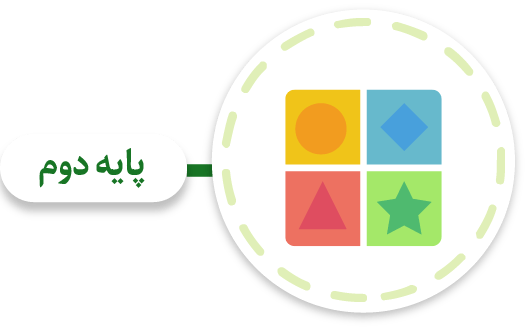 فعال شدن ذکر و نماز برای ارتقای خاصیت
مشاهده فرآیندهای تبدیل پدیده‌ها به یکدیگر که منجر به حرکت خاصیت‌دار می‌شود
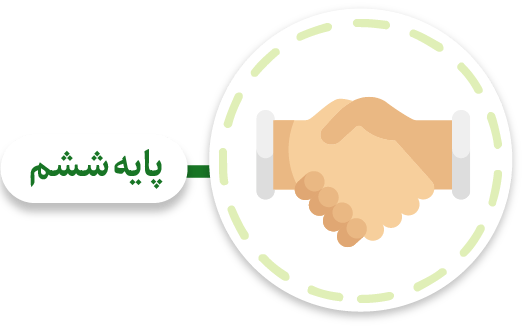 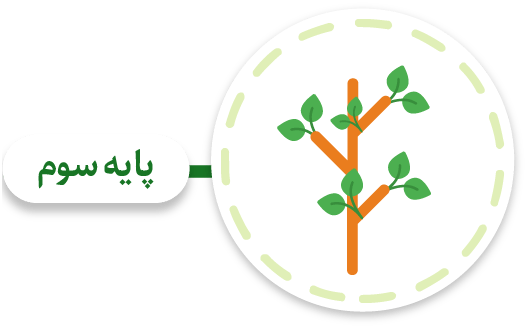 دیدن خاصیت‌های جمع با انجام کارهای خاصیت‌دار جمعی و آسیب‌شناسی آنها
شناخت خاصیت‌های انسان با انجام کارهای مفید
سوره مبارکه اعلی
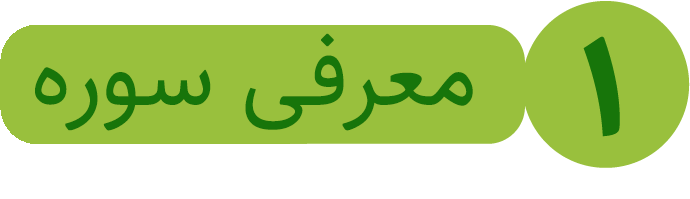 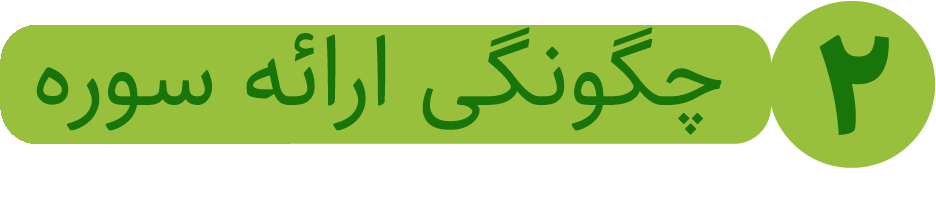 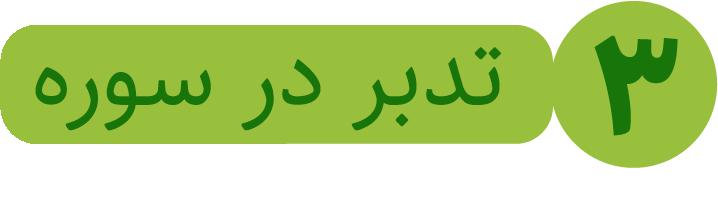 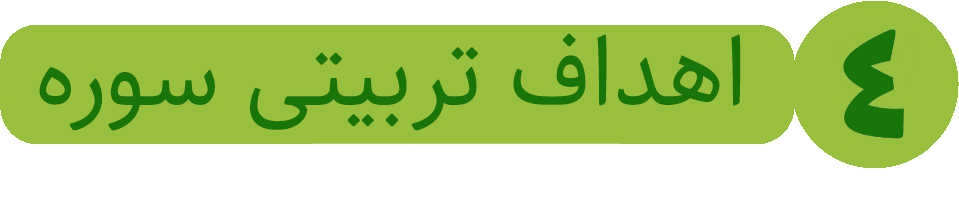 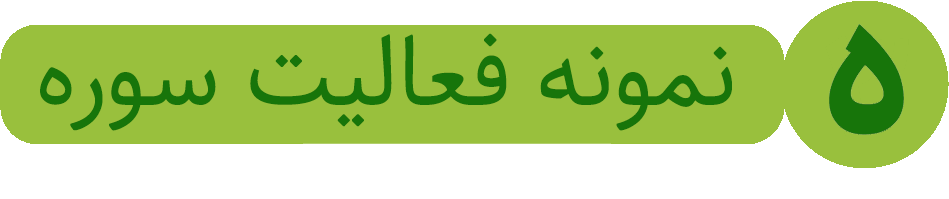 سوره مبارکه اعلی
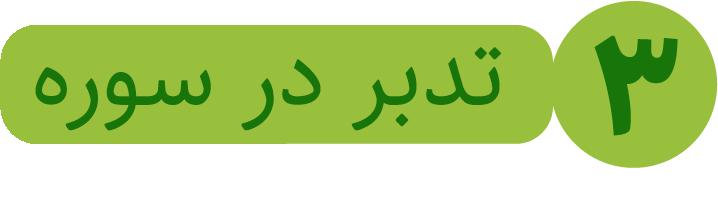 بِسْمِ اللَّهِ الرَّحْمَنِ الرَّحِیم
سَبِّحِ اسْمَ رَبِّکَ الأعْلَى ﴿١﴾ 
الَّذِی خَلَقَ فَسَوَّى ﴿٢﴾ 
وَالَّذِی قَدَّرَ فَهَدَى ﴿٣﴾ 
وَالَّذِی أَخْرَجَ الْمَرْعَى ﴿٤﴾
فَجَعَلَهُ غُثَاءً أَحْوَى ﴿٥﴾
سوره مبارکه اعلی
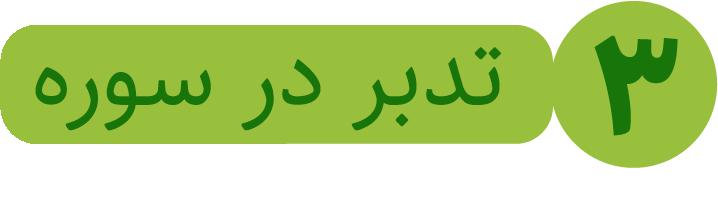 سَنُقْرِئُکَ فَلا تَنْسَى ﴿٦﴾ 
إِلا مَا شَاءَ اللَّهُ إِنَّهُ یَعْلَمُ الْجَهْرَ وَمَا یَخْفَى ﴿٧﴾ 
وَنُیَسِّرُکَ لِلْیُسْرَى ﴿٨﴾ 
فَذَکِّرْ إِنْ نَفَعَتِ الذِّکْرَى ﴿٩﴾
سَیَذَّکَّرُ مَنْ یَخْشَى ﴿١٠﴾
وَیَتَجَنَّبُهَا الأشْقَى ﴿١١﴾
الَّذِی یَصْلَى النَّارَ الْکُبْرَى ﴿١٢﴾ 
ثُمَّ لا یَمُوتُ فِیهَا وَلا یَحْیَا ﴿١٣﴾
سوره مبارکه اعلی
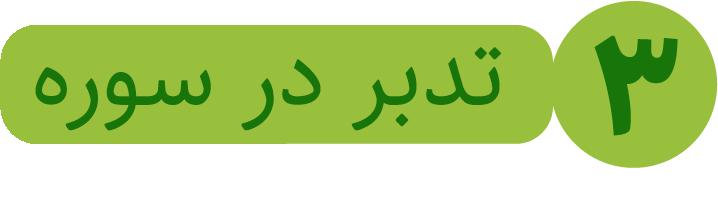 قَدْ أَفْلَحَ مَنْ تَزَکَّى ﴿١٤﴾ 
وَذَکَرَ اسْمَ رَبِّهِ فَصَلَّى ﴿١٥﴾ 
بَلْ تُؤْثِرُونَ الْحَیَاةَ الدُّنْیَا ﴿١٦﴾ 
وَالآخِرَةُ خَیْرٌ وَأَبْقَى ﴿١٧﴾ 
إِنَّ هَذَا لَفِی الصُّحُفِ الأولَى ﴿١٨﴾
صُحُفِ إِبْرَاهِیمَ وَمُوسَى ﴿١٩﴾
سوره مبارکه اعلی
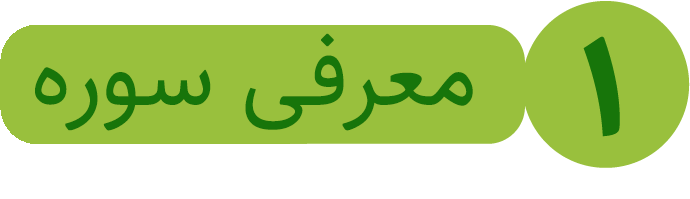 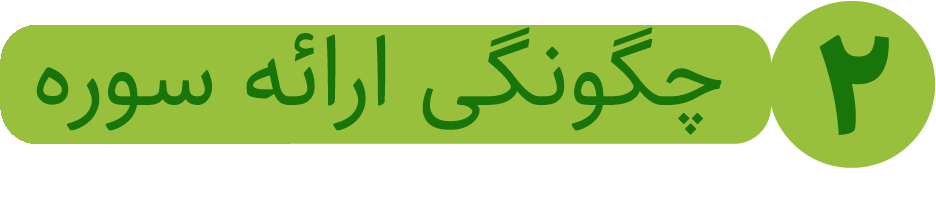 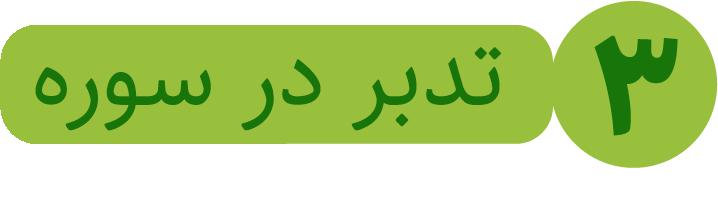 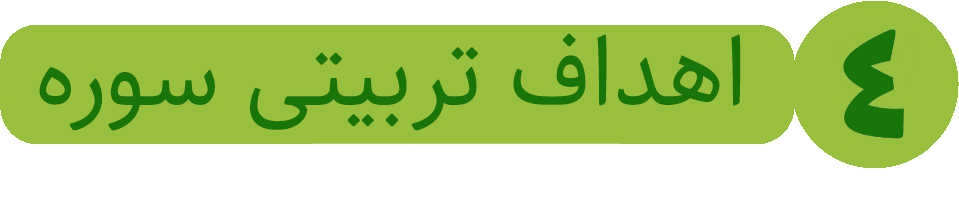 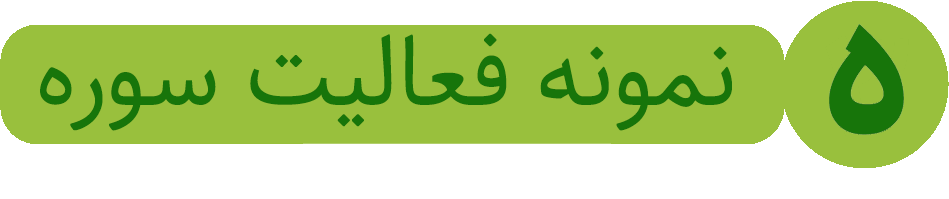 سوره مبارکه اعلی
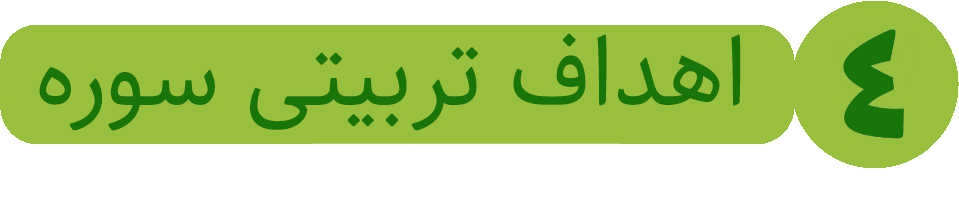 سوره‌ای برای خاصیت‌دار شدن
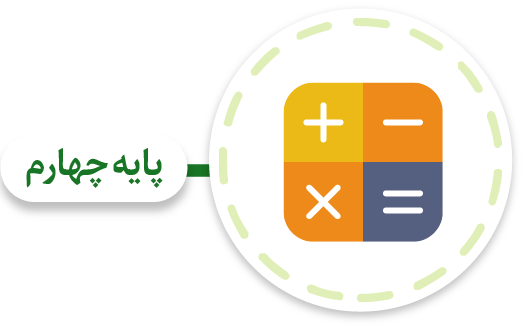 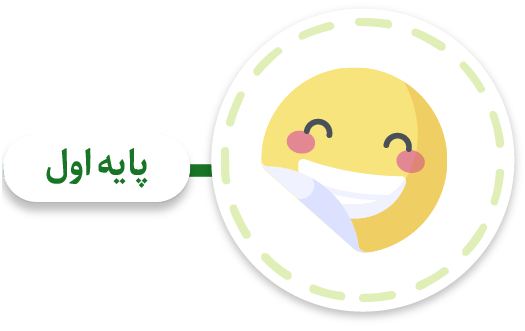 رجوع همراه با پذیرش به یک منبع یا مرجع برای ارتقای خاصیت
مشاهده هماهنگی و تعادل مخلوقات در چرخه‌های حیات
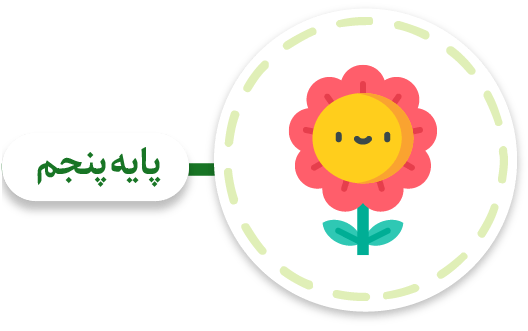 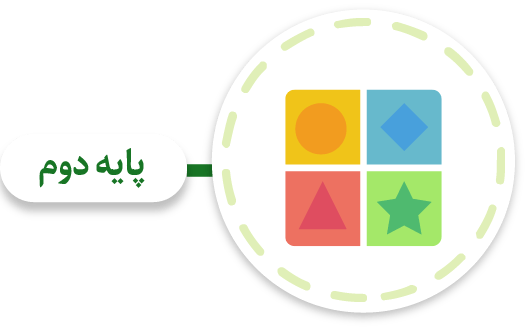 فعال شدن ذکر و نماز برای ارتقای خاصیت
مشاهده فرآیندهای تبدیل پدیده‌ها به یکدیگر که منجر به حرکت خاصیت‌دار می‌شود
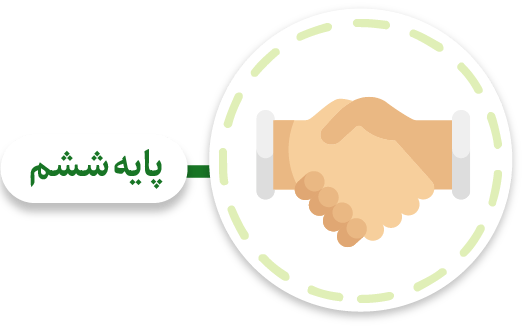 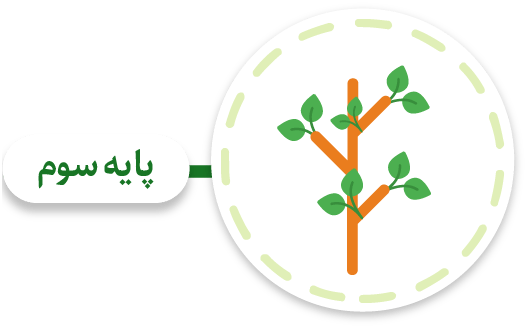 دیدن خاصیت‌های جمع با انجام کارهای خاصیت‌دار جمعی و آسیب‌شناسی آنها
شناخت خاصیت‌های انسان با انجام کارهای مفید
سوره مبارکه اعلی
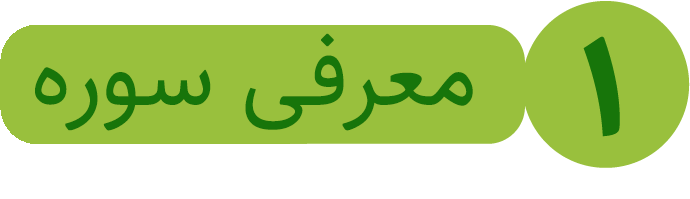 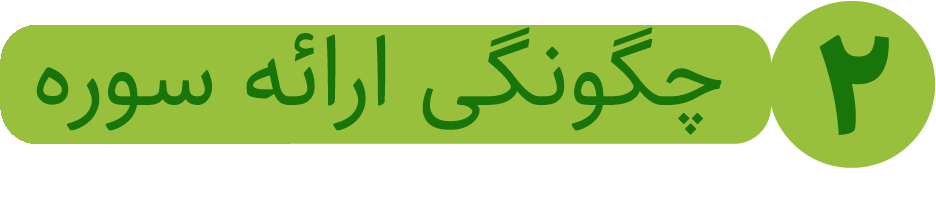 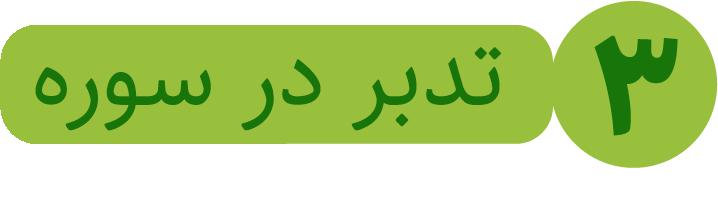 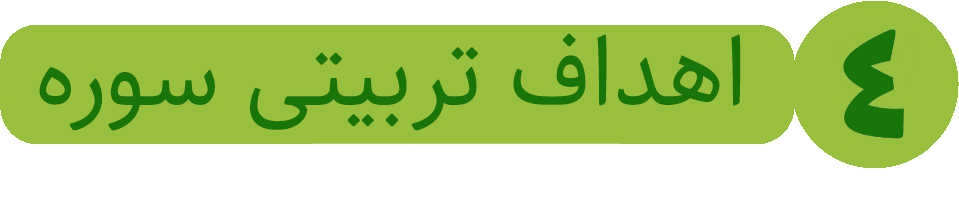 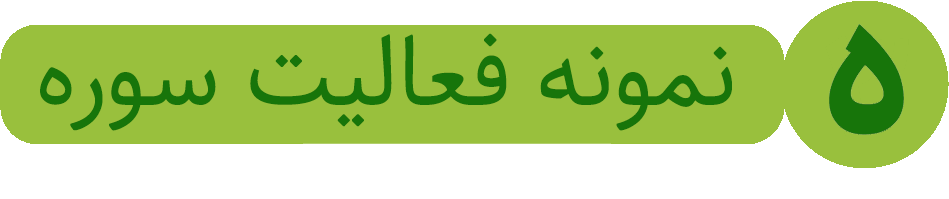 سوره مبارکه اعلی
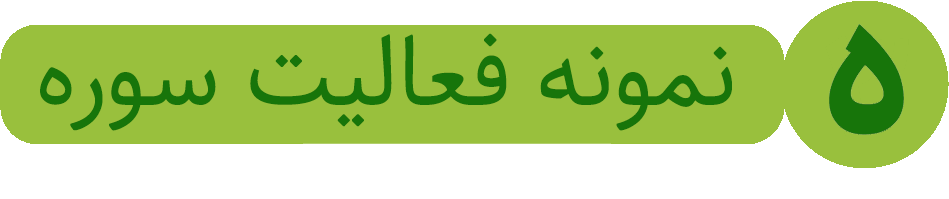 www.Fahmeghoran.ir
سوره مبارکه اعلی
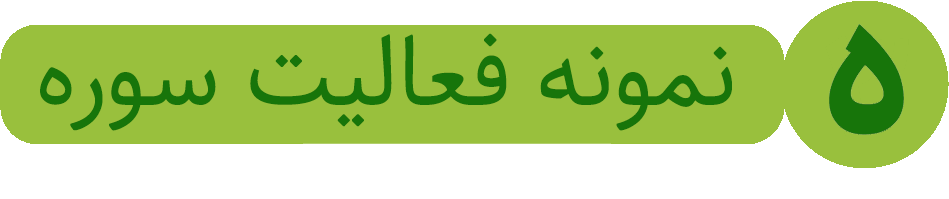 سوره‌ای برای خاصیت‌دار شدن
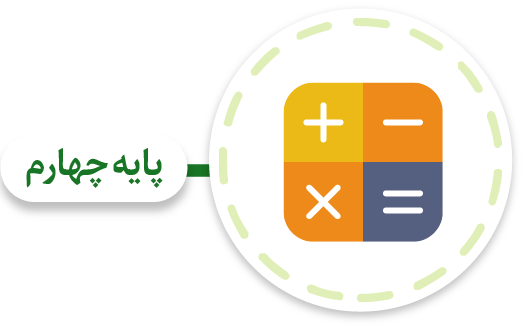 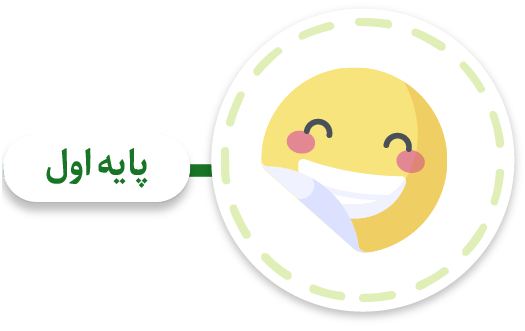 رجوع همراه با پذیرش به یک منبع یا مرجع برای ارتقای خاصیت
مشاهده هماهنگی و تعادل مخلوقات در چرخه‌های حیات
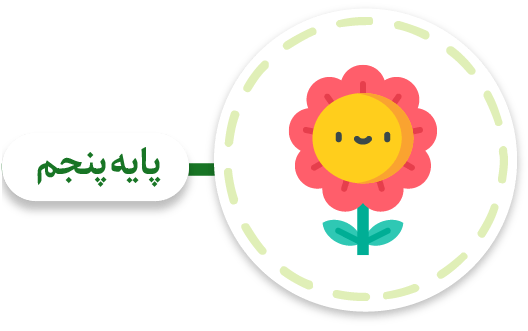 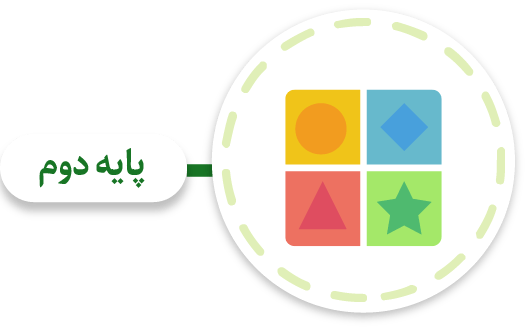 فعال شدن ذکر و نماز برای ارتقای خاصیت
مشاهده فرآیندهای تبدیل پدیده‌ها به یکدیگر که منجر به حرکت خاصیت‌دار می‌شود
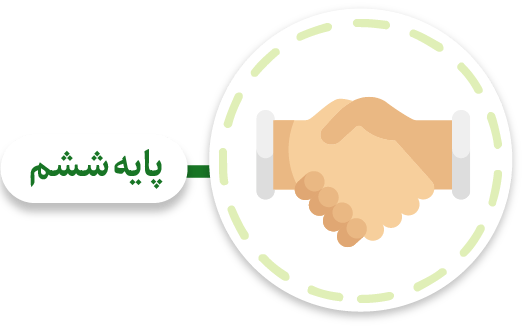 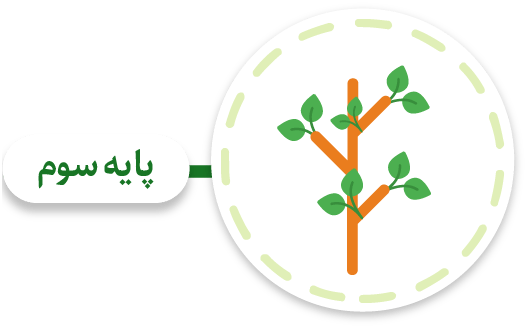 دیدن خاصیت‌های جمع با انجام کارهای خاصیت‌دار جمعی و آسیب‌شناسی آنها
شناخت خاصیت‌های انسان با انجام کارهای مفید